Understanding Zotero
Questions
Zotero
EndNote Web 
RefWorks
Overview
Getting Started 
Managing Your Account
Writing with Zotero
Demonstration
Getting Started
I. Getting Started
What is Zotero
Zotero vs. EndNote Web
Operating Systems
Downloading Zotero
What is Zotero
Zotero: (pronounced “zoh-TAIR-oh”) is a free web citation management tool that can be used to collect, manage, and cite research sources.
Operating Systems
Zotero:
Windows Vista, 7, 8, 8.1, etc.
Mac OS/X
Linux
Downloading Zotero
Download: Zotero 5.0 for Windows/ Macs/ Linux
Download: Zotero Connector (Firefox, Safari, Opera)
Managing Your Account
II. Managing Your Account
Opening 
Layout
Adding Content
Tagging/ Sorting
Searching
Opening
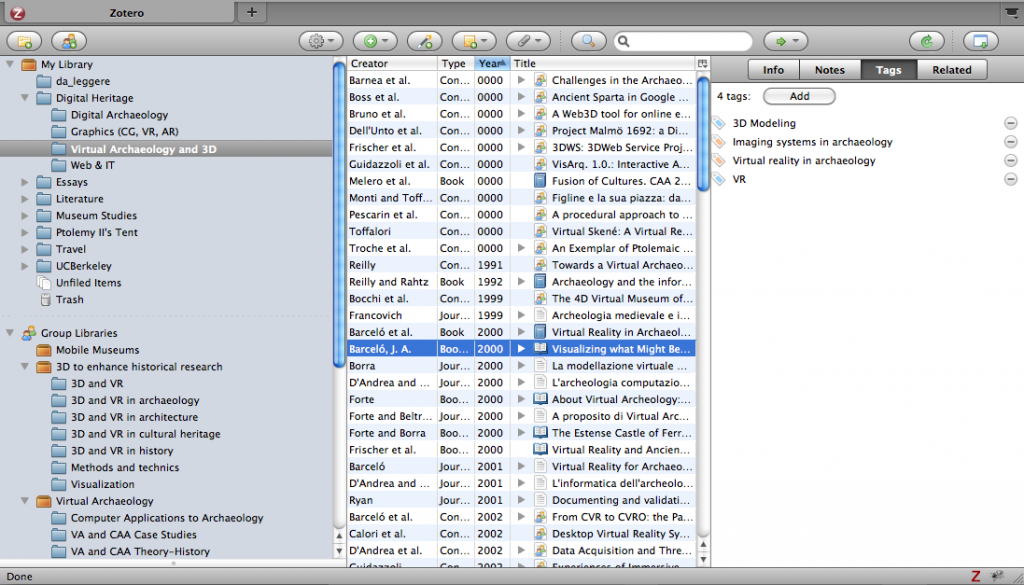 Layout
Adding Content
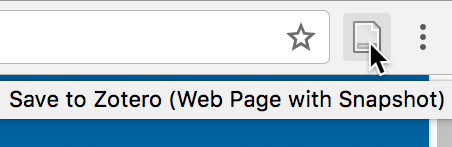 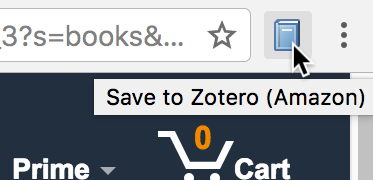 Adding Content (Manually)
Add “New Item”
Add item by “Identifier”
ISBN -- Worldcat
DOI -- Crossref
PMID – Pubmed

Create “New Item from Current Page”
Drag and Drop “PDF”
Drag PDF file to middle column
Right click – Retrieve metadata from PDF
Tagging/Sorting
Tagging 
Add or Delete
Make item searchable
Subject, keywords, project related

Sorting 
Title, Creator, Type, Date, etc…
Switch between descending and ascending
Searching
Search
	Quick
	Advance (Saved Search)
Writing With Zotero
III. Writing With Zotero   
Bibliographies
 In-text Citation
 Syncing
 Groups
Bibliographies
Click-and-paste

Word add-Ins Tools

Drag and Drop
In-text Citation
Word Document
Text-insert
Syncing
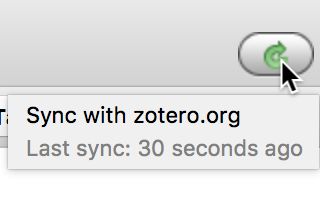 Groups
Group Types
Private Group
Public, Closed Membership
Public, Open Membership
Demonstration
https://www.zotero.org/